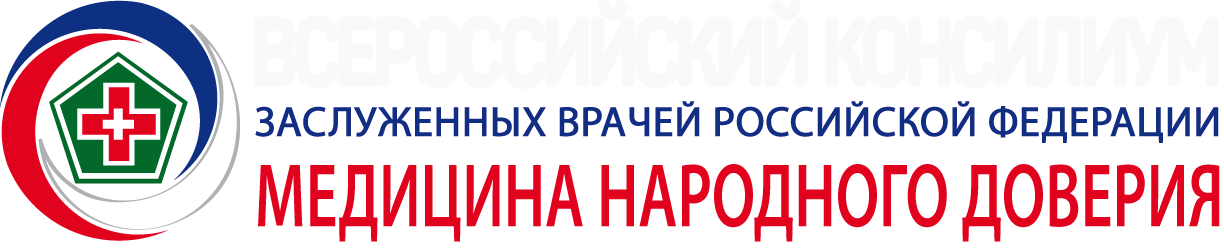 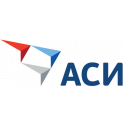 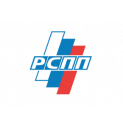 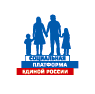 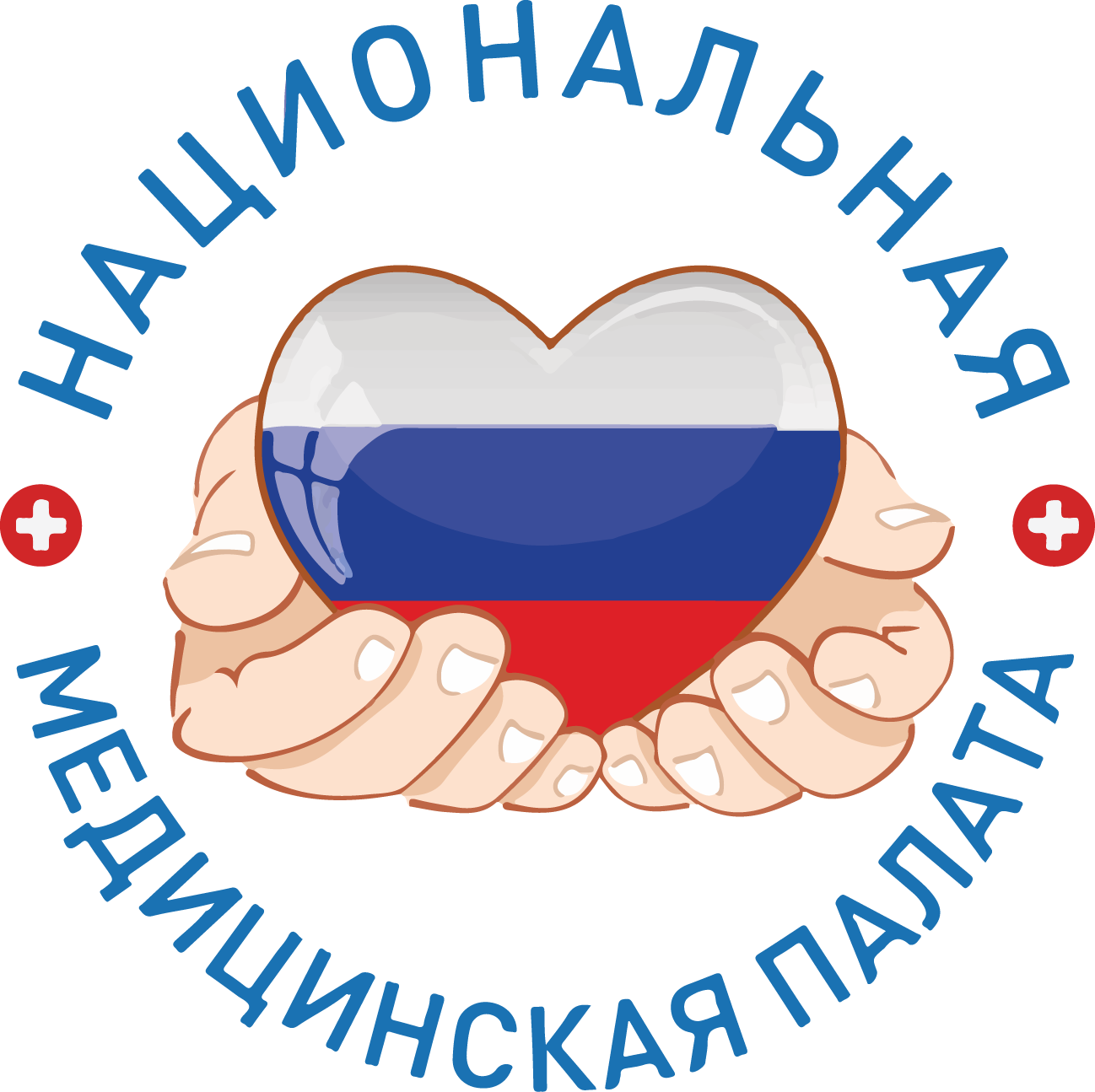 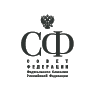 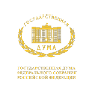 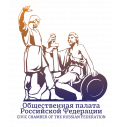 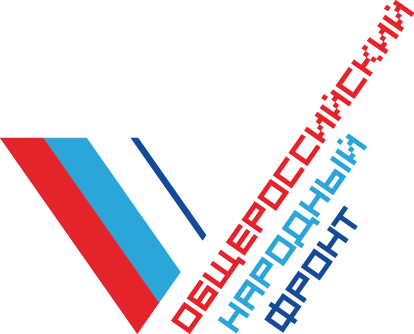 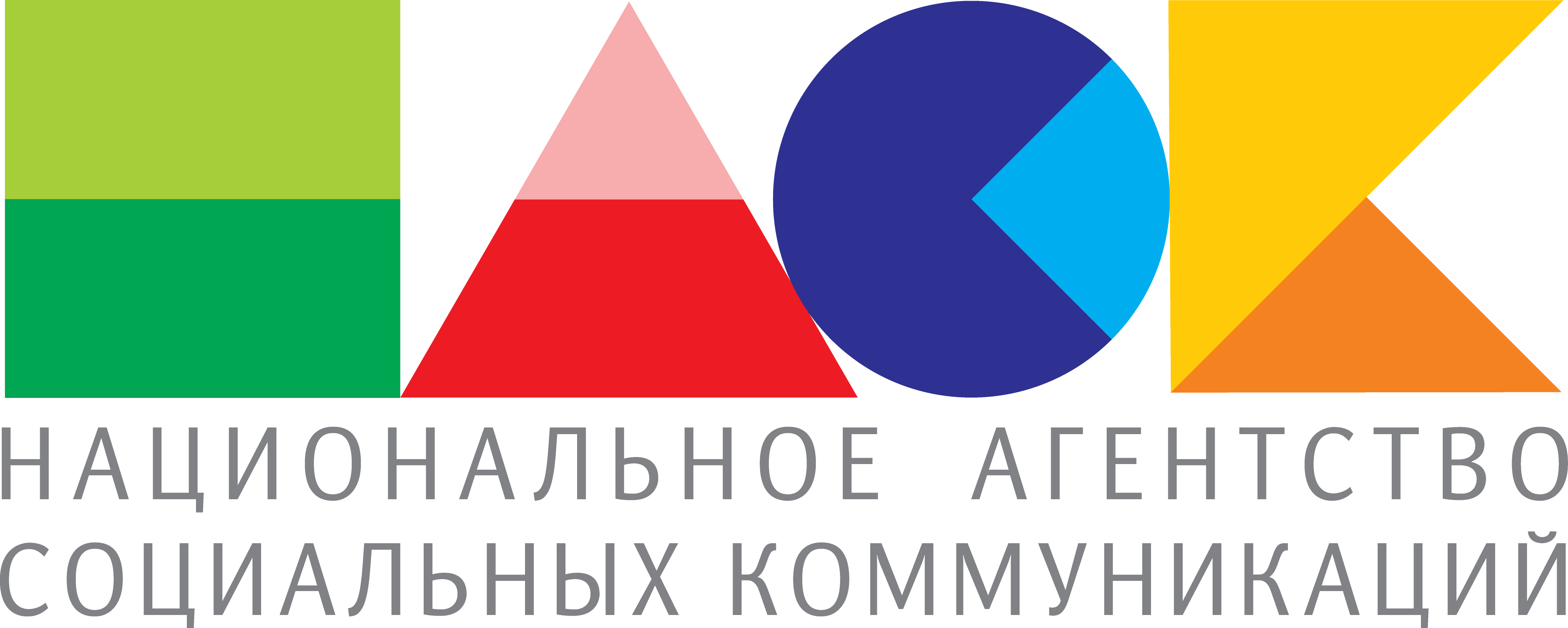 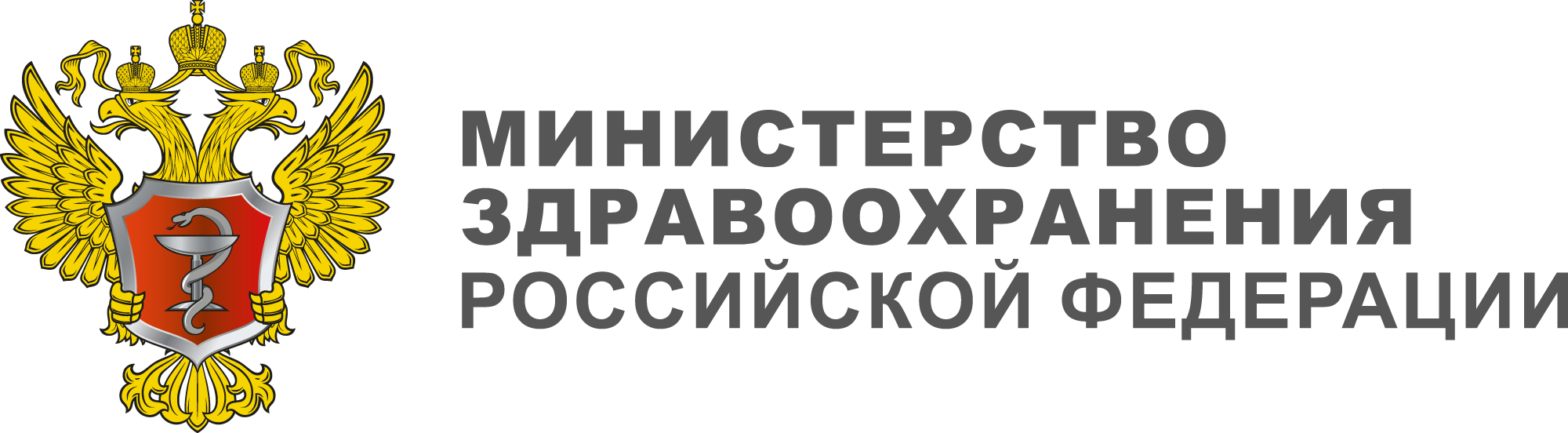 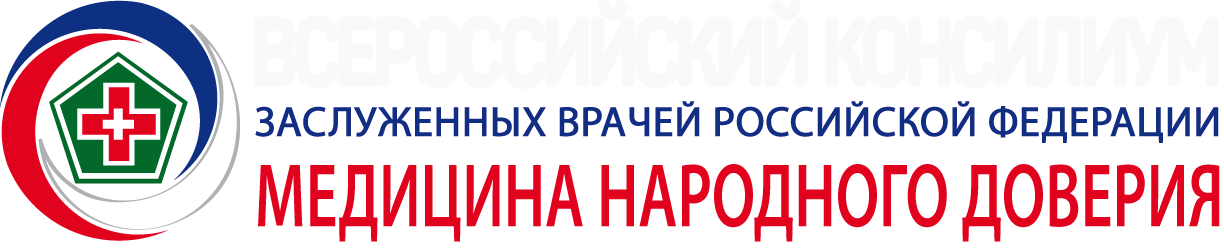 Стратегическая Сессия: «Наставничество и добровольчество, как единый механизм развития»Группа 3.2:
Валерия Игоревна Качимова
Трошанова Ольга Владимировна
Коваленко Сергей Сергеевич
Зимакова Екатерина Игоревна
Лукьянова Ирина Александровна
Головин Владимир Александрович
Мамуров Евгений Борисович
Белякова Анастасия Романовна 
Бортновский Эдуард Олегович 
Бакиев Рустам
Зоболева Александра Александровна
Обухов Иван Александрович
Черных Евгения Владимировна
Нормы настоящего – нормы будущего
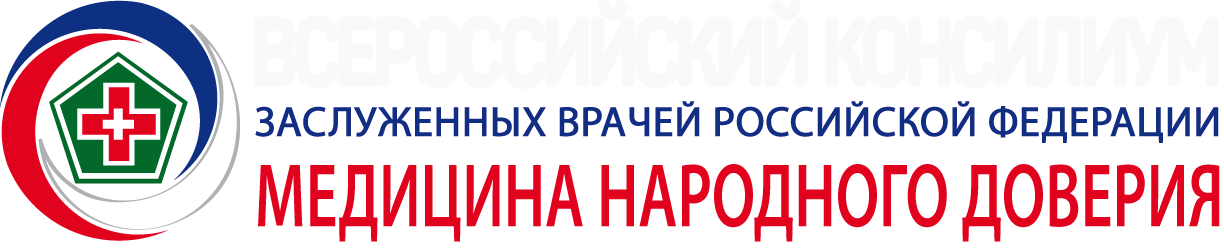 Нормы настоящего:
Ступени профессионального становления медика изолированы друг от друга
Наставничество – назначение сверху
Законы не дают в полной мере медицинским сотрудникам спасать человеческие жизни
В медицинской сфере очень часто встречаются бесчеловечные медицинские сотрудники
Разобщенность абитуриентов, студентов медицинских ВУЗов, ординаторов и врачей
Недостаточная мотивация врачей и ординаторов к наставничеству
Низкая оценка мировоззрения будущей молодежи («живое» время тратится в соцсетях и играх)
Безответственность и безразличие молодежи к окружающим людям 
Отсутствие нормативной базы, регулирующей наставничество на федеральном и региональном уровне
Отсутствие действующей системы наставничества в практическом здравоохранении
Нормы настоящего:
Активное навязывание идеи волонтерства и наставничества извне
Отсутствие у российских волонтеров возможности к международному профессиональному медицинскому волонтерству
Отсутствие льгот для волонтеров в сфере здравоохранения при поступлении на различные формы обучения. Такие, как специалитет, ординатура и т.д., в медицинские учебные учреждения
Непонимание профессии врача, ее осознанности среди молодежи – непонимание социального значения медицинского волонтерства
Нет открытого диалога о добровольчестве и наставничестве среди образовательных (школ) учреждений
Волонтеры часто используются как бесплатная физическая сила
В наставники идут с неохотой
Нормы настоящего – нормы будущего
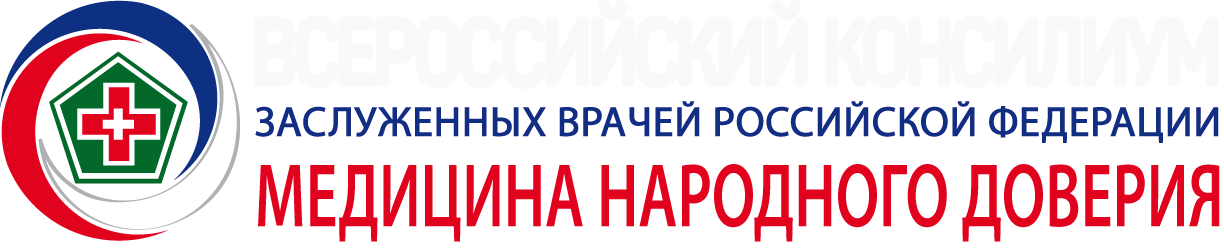 Нормы настоящего:
Отсутствие базы – как нормативной, так и материальной для поддержки наставничества, и, как следствие, отсутствие системы наставничества в образовательных учреждениях
Отсутствие должного понимания о сферах волонтерской деятельности организациями, которые желают сотрудничать с каким-либо движением
Малое кол-во каких-либо льгот для волонтеров в виде санаторно-курортных баз
Отсутствие интереса и понимания значимости добровольчества и наставничества в сфере здравоохранения среди молодежи
Недостаточность поддержки государства в теме наставничества
Нормы настоящего – нормы будущего
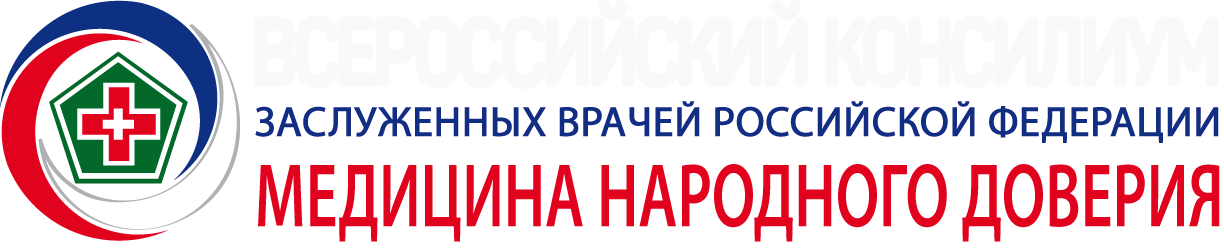 Нормы будущего:
Разработка и принятие необходимых законов на федеральном и региональном уровне. Принятие законов по урегулированию и поддержке наставничества (24)
Создание института наставничества и добровольчества в сфере здравоохранения (13)
От школы до профессиональной деятельности каждого будущего медика ведет его наставник (12)
Выработка системы наставничества с широким информированием медицинского сообщества о результатах его внедрения (7)
Наставничество – добровольная инициатива, поддержанная сверху. Решение о добровольческой и наставнической деятельности принимается осознанно и добровольно (6)
Барьеры
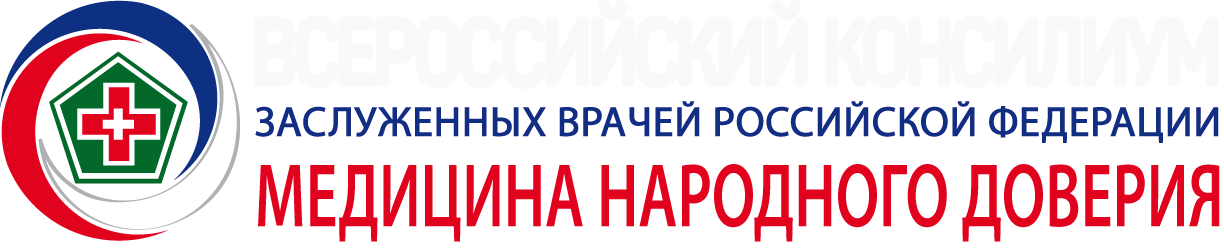 Нормы будущего:
Разработка и принятие необходимых законов на федеральном и региональном уровне. Принятие законов по урегулированию и поддержке наставничества (24)
Отсутствует связь потенциальных наставников с людьми, принимающими законы
Косность законодателей, отсутствие приоритетов в законотворчестве, низкая активность представителей здравоохранения в законодательных органах различных уровней
Нет взаимодействия между государством и наставниками
2. Создание института наставничества и добровольчества в сфере здравоохранения (13)
Нет принятых характеристик и целей наставничества, поэтому пока сложно представить, в каком виде должен быть этот институт
Отсутствие единой законодательной базы для регионов
Барьеры
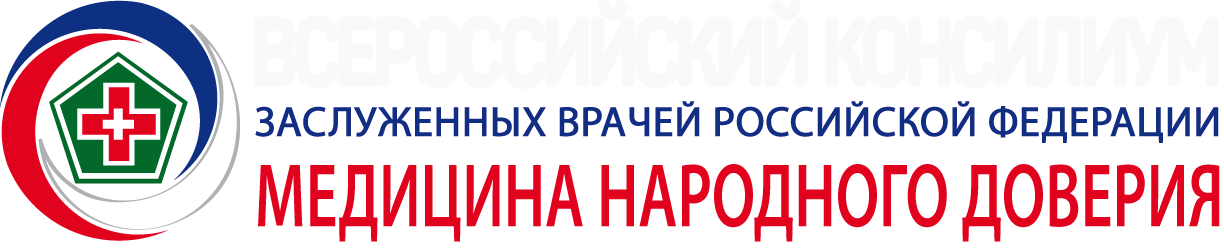 Отсутствие регламентов открытого взаимного доступа учащихся и медиков друг к другу для осуществления наставничества
Недостаточность качественных наставников на весь период обучения
Нехватка профессиональных наставников, нацеленных на результат и отсутствие заинтересованной целевой аудитории
Нет проработанной стратегии осуществления наставничества от школы до профессиональной деятельности
Нет критериев для отбора людей, подходящих на роль наставника
Отсутствие заинтересованности у потенциальных наставников
Недостаток наставников среди медицинских работников
Отсутствие целей быть наставником
3. От школы до профессиональной деятельности каждого будущего медика ведет его наставник (12)
Барьеры
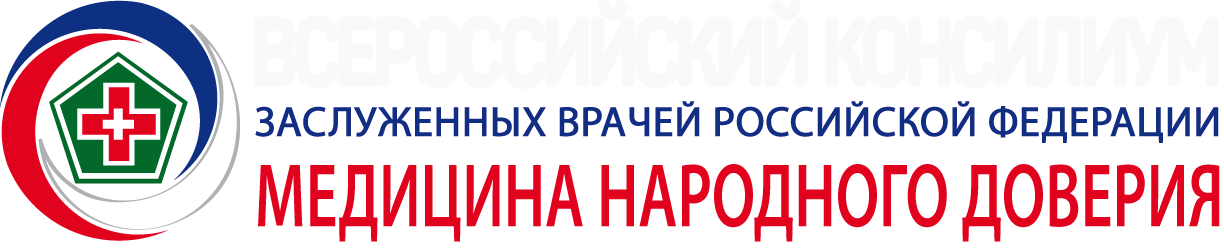 Низкий уровень преподавания, в т.ч. в школе, идеологии, патриотизма, культуры
Высокая загруженность наставников, отсутствие достаточного свободного времени, чтобы распорядиться им в пользу дополнительного добровольного труда
Недостаточное чувство ответственности и мотивации опытных врачей в подготовке молодых специалистов
Отсутствие поддержки сверху и недостаточность осознанности всей ответственной работы наставника
Нежелание брать наставляемых из-за страха воспитать себе соперника в профессии
5. Наставничество – добровольная инициатива, поддержанная сверху. Решение о добровольческой и наставнической деятельности принимается осознанно и добровольно (6)
Миссия группы «Наставничество и добровольчество»
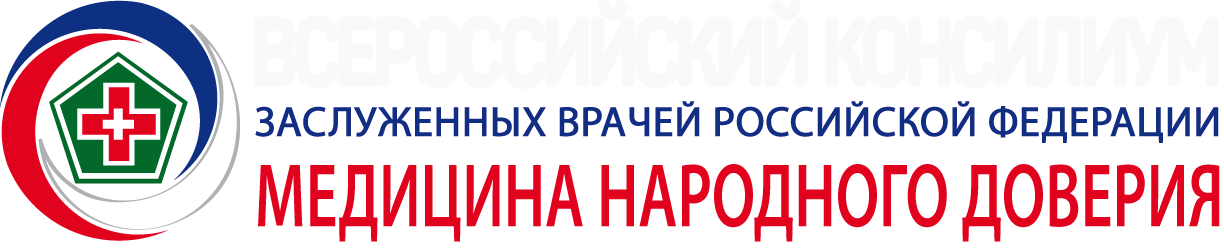 Выработать единое понимание наставничества и добровольчества, определить значимость и важность данной темы, проанализировать сложившуюся ситуацию в секторе волонтерства и наставничества, выявить проблемы и недостатки, и сформировать понятные и доступные пути дальнейшего развития в сфере здравоохранения и образования движения наставничества и волонтерства. 
Определить цели и задачи, наметить пути устранения недостатков и недочетов, и определить силы и средства, необходимые для этого. Разработать план и порядок действия для качественной работы наставников в сфере здравоохранения. 
Донести наши выработанные действия до органов исполнительной власти, а также до медицинских и образовательных учреждений, которые смогут помочь с вопросом воплощения наших действий в жизнь. 
Создать прецедент объединения мнений о наставничестве и добровольчестве в медицине всех вовлеченных сторон, чтобы сформировать достойный образ будущей системы здравоохранения в реальности.
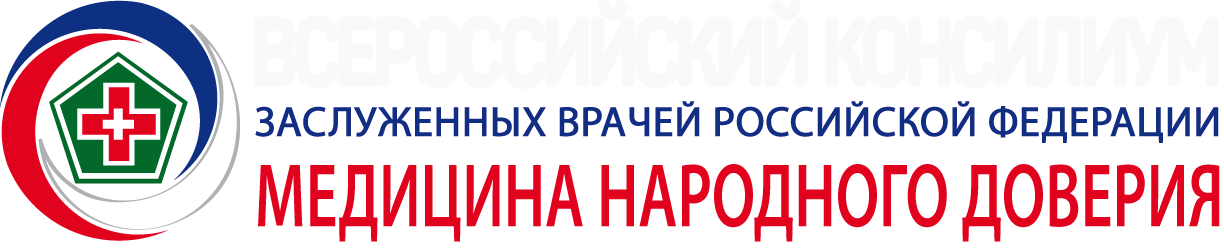 Правила группы
Равное отношение к каждому из членов команды, независимо от уровня подготовки и занимаемой должности.
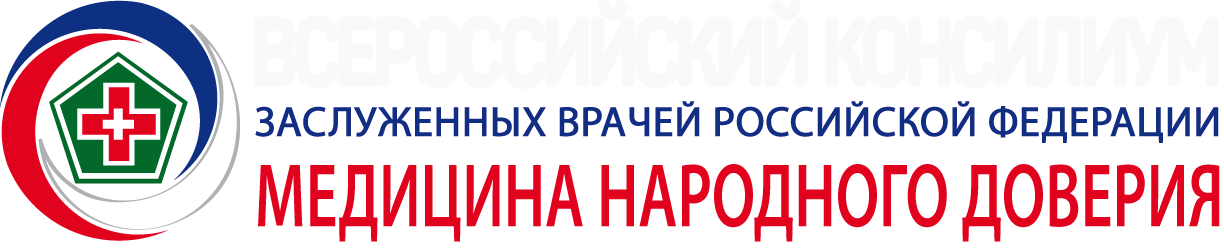 Образ Будущего 2035
Сформирована комфортная среда для добровольно мотивированных будущих и действующих медиков, где медицинское знание, его тайны и тонкости с удовольствием передаются наставниками и с интересом сберегаются и применяются наставляемыми. 
Разработаны и приняты необходимые законы на федеральном и региональном уровне по урегулированию и поддержке наставничества. Органы исполнительной власти на постоянной основе поддерживают наставничество и добровольчество на всех уровнях.
Созданы и аккредитованы институты и выработана система наставничества и добровольчества в сфере здравоохранения на федеральном и региональном уровнях. В каждом регионе существует совет наставников, разработаны и утверждены критерии мотивации и стимулирования деятельности наставников. 
От школы до профессиональной деятельности каждого будущего медика ведет его наставник.
Широкая общественность знает о результатах работы системы наставничества и добровольчества в медицине.
Медицинское волонтерство является ценным и значимым ресурсом в сфере здравоохранения.
Человек в РФ живет в среднем 78 лет. А средняя продолжительность здоровой жизни составляет 67 лет. Онкологические заболевания выявляются на ранних стадиях, а уровень младенческой смертности ниже, чем в европейских странах.
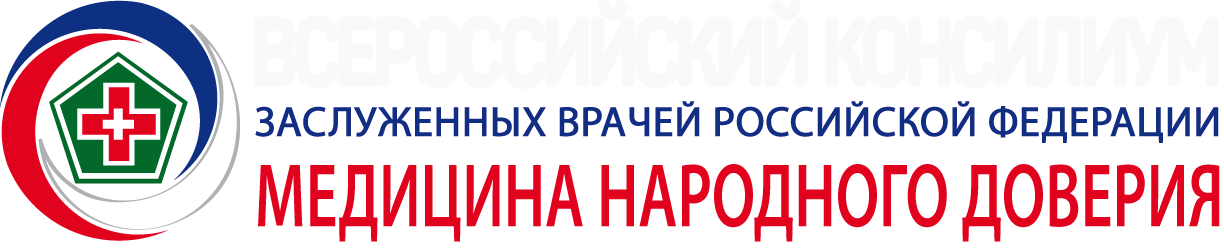 Контрагенты - эффекты
Текст
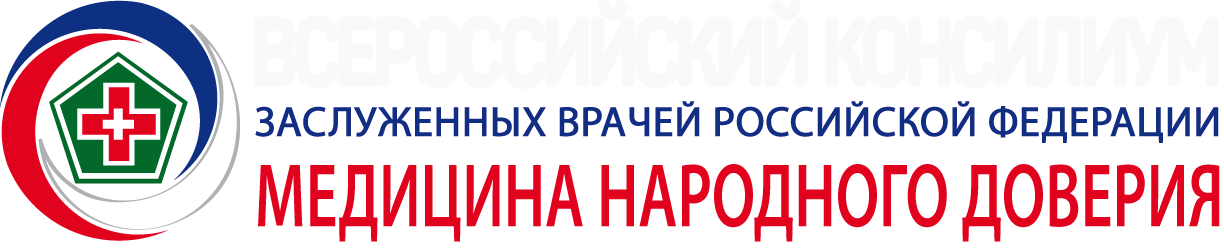 Реестр инициатив
Текст
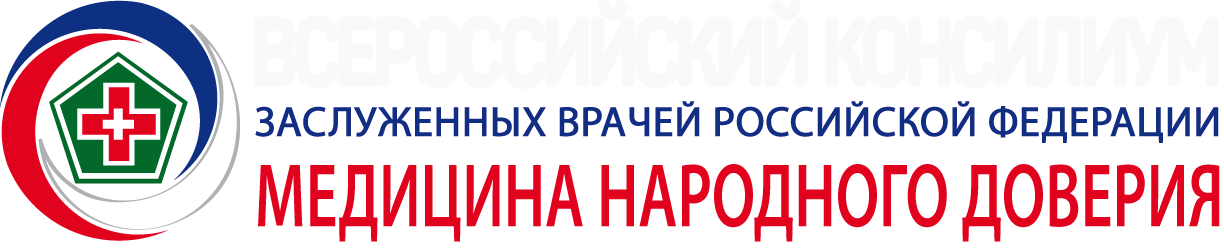 Дорожная Карта
Таблица